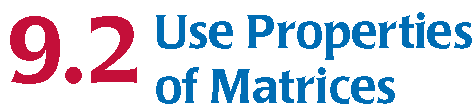 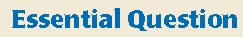 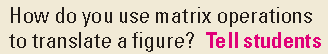 Matrix
A matrix is a rectangular arrangement of numbers in rows and columns
Each number in a matrix is called an Element.
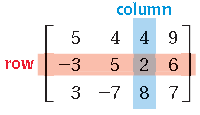 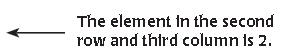 The dimensions of a matrix are the numbers of rows and columns.
The matrix above has three rows and four columns, so the dimensions
Of the matrix are 3 x 4 ( read “3 by 4”)
Dimension of a matrix =  Rows x Columns
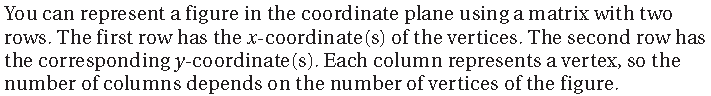 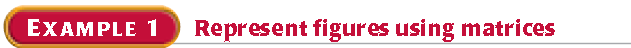 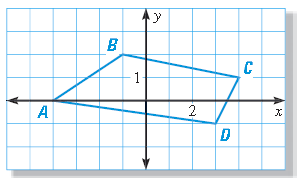 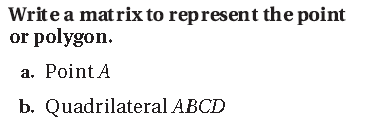 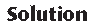 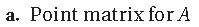 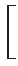 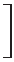 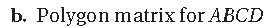 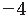 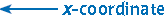 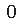 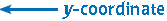 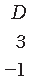 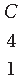 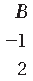 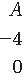 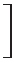 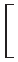 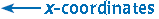 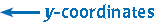 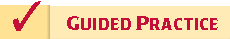 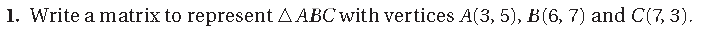 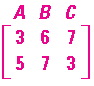 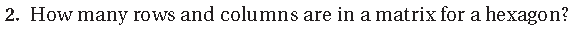 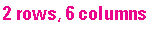 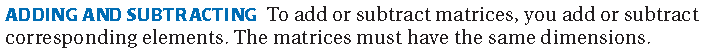 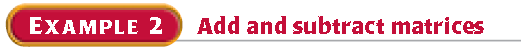 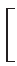 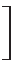 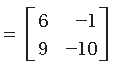 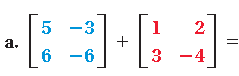 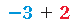 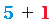 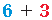 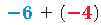 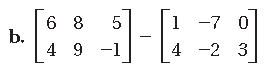 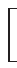 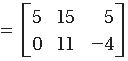 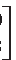 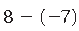 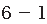 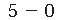 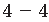 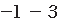 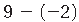 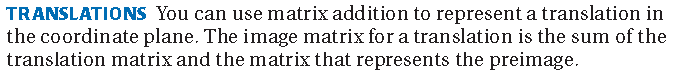 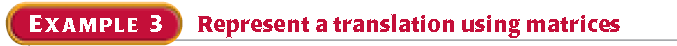 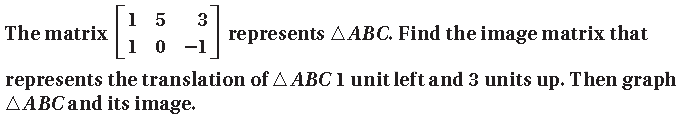 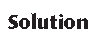 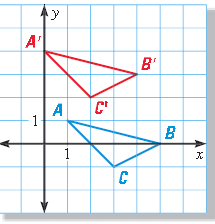 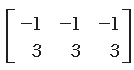 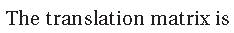 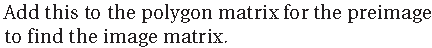 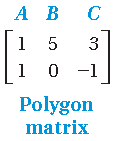 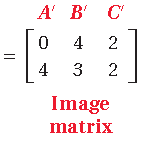 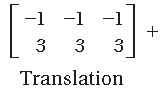 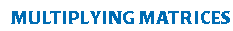 The product of two matrices A and B is defined only when the number of columns in A is equal to the number of rows in B.
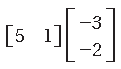 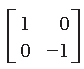 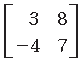 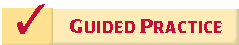 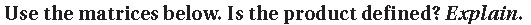 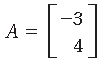 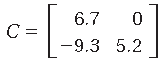 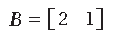 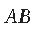 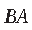 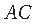 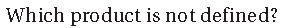 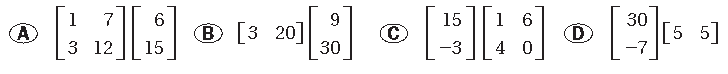 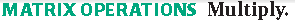 Homework:

Page 584-585:  #7-12, 14, 17, 18-24